transformer and Sex determination in Drosophila
last update 5/15/2017
[Speaker Notes: For fruit flies, sex is dependent on a splicing pipeline. Pre-mRNA molecules are spliced either to favor male development or female development.  If you imagine a series of dominoes set up to fall in a certain order and pattern, then you have an idea of how sex is determined in these tiny organisms. 

In the case of fruit flies, the dominoes are a series of proteins. Specifically, there are 3 proteins involved: Sex-lethal, Transformer and Doublesex. Each of these 3 proteins can be expressed in a female-specific or male-specific form. 

Ultimately, the female forms of the protein will result in the absence of the Fruitless protein in the fruit fly brain. 
In contrast, the male forms of these 3 proteins will promote the expression of the Fruitless protein in the male fruit fly brain. For a fruit fly be a male, male gonads obviously need to develop. But certain male behaviors also need to develop.  Specifically, the male fruit fly must perform a ‘dance’ of sorts called courtship behavior to attract a female mating partner.]
Alternative Splicing
Male fruit fly courtship behaviorHHMI Streaming Media
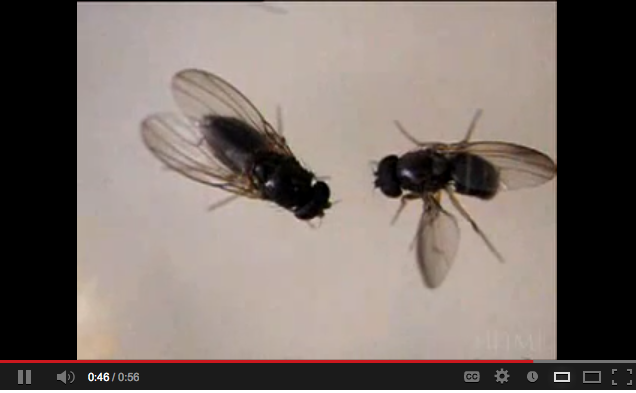 [Speaker Notes: The basic steps of this courtship behavior are shown in this HHMI video clip. Key to this male courtship behavior is the expression of the male form of the fruitless gene, which codes for the Fruitless protein.]
Male Courtship Behaviors
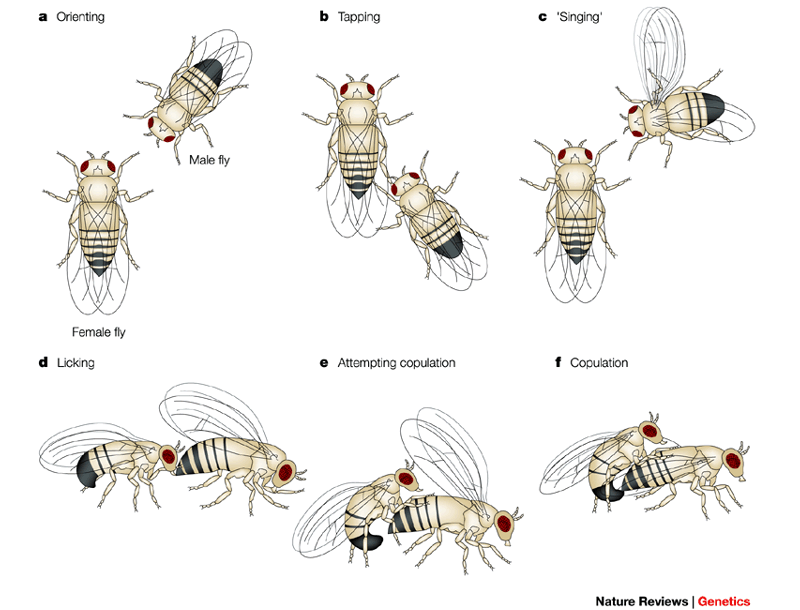 Following female
Tapping female
Playing species-specific courtship song by vibrating its wings
Licking female
Curling abdomen to mate
These behaviors are all regulated by the fruitless gene.
Marla B. Sokolowski
Nature Reviews Genetics 2, 879-890 (November 2001)
Male courtship behavior dictated byfruitless (fru) gene that is alternatively spliced in a gender-specific manner
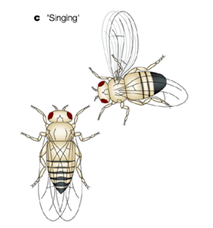 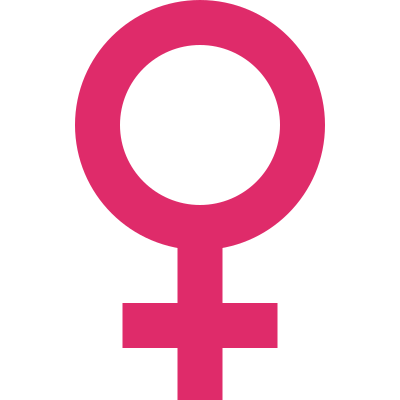 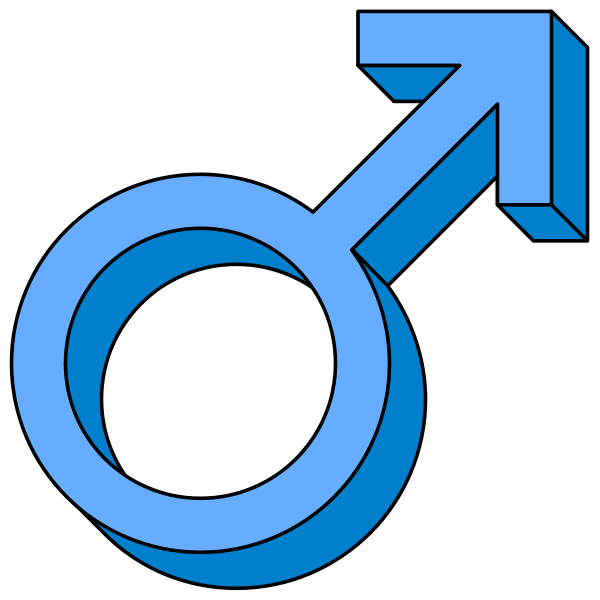 [Speaker Notes: In Drosophila melanogaster, RNA transcribed from the fru gene is spliced differently in male and female flies, producing courtship behaviors in males that are absent in females. 

In this figure, exons are symbolized with boxes, and introns are indicated by dashed black line between the exons.
The alternative splicing pattern is shown by v-shaped lines: female pattern is shown in pink and the male pattern is shown in blue. 
(the exons highlighted here are exons 2 and 3 of the fruitless transcript)

Female-specific splicing produces a mature mRNA that has 1590 bp less of the first exon (shown above) than do males. This results in a early stop codon in the mature mRNA and thus a very short, nonfunctional Fruitless protein is produced. 

Male-specific splicing results in the translation of a full-length, functional Fruitless protein, which allows the animal to exhibit male courtship and mating behaviors, including the courting song. 

Shown is a male with a normal copy of the gene lifts one wing and vibrates it in a rhythmic song. Males with a slight alteration, or mutation, of the fru gene have subtle changes in their songs. With severe mutations, the flies do not sing a note, though they can flick their wings and can use them to fly. (Jeffrey Hall, Cell 87 (Dec 13, 1996)).

Males with mutated copies of fru also cannot discriminate between males and females and court both!]
Sexually dimorphic neural circuits in adult male and female Drosophila brains: Fruitless protein shown in green
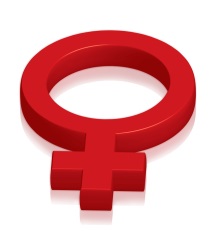 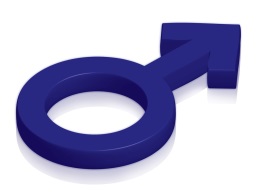 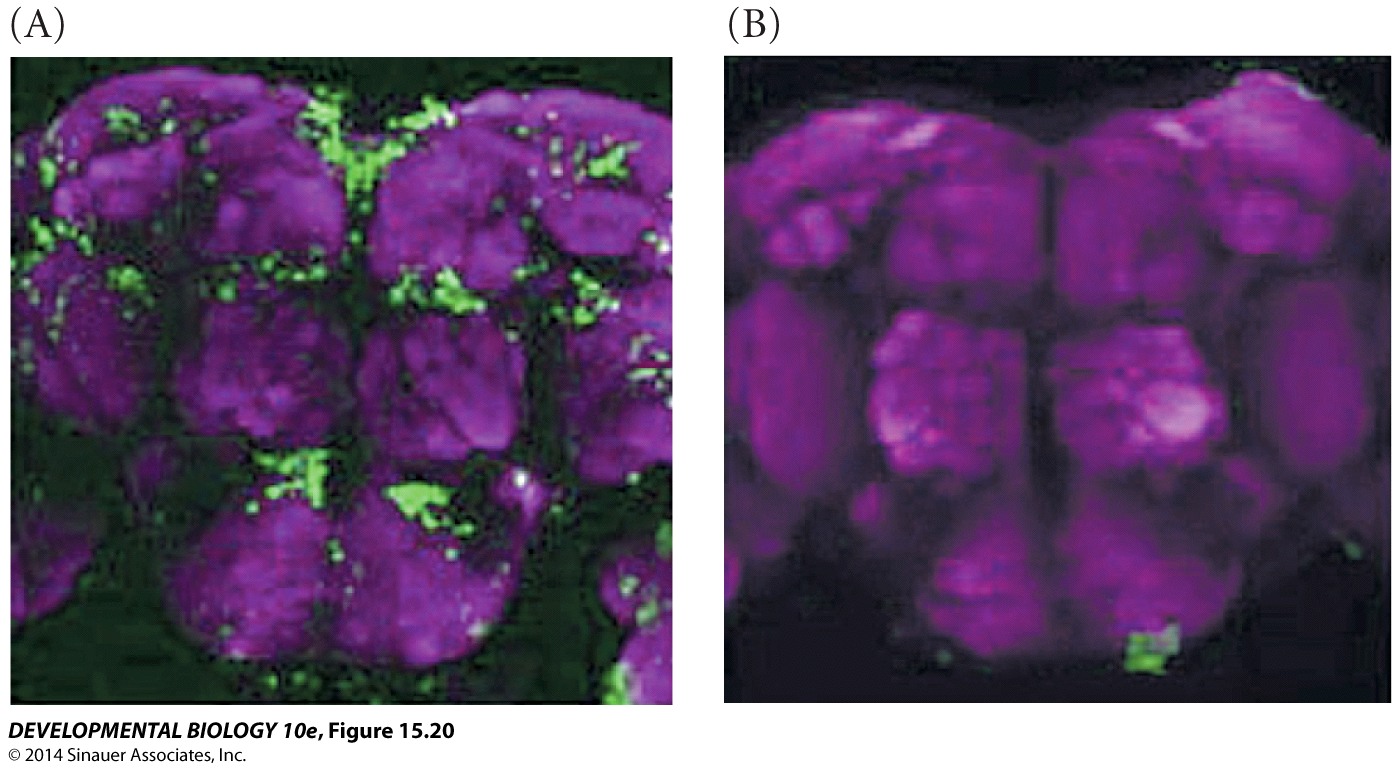 [Speaker Notes: In this slide, the male Drosophila brain in panel A has the Fruitless protein (shown in green) abundantly expressed.  In the female brain in panel B, no significant Fruitless protein is present. 

So, this is the big difference in the behavior of the two sexes: the presence or absence of the Fruitless protein in the brain.

If Fruitless protein is expressed in the female brain, then those females attempt to court other females and act aggressively towards males (Vrontou et al. Nature NeuroScience Vol 9 Issue 12, 2006). 

How is fruitless alternatively spliced in males and females? To answer this question, we must discuss how sex is determined in flies.]
Chromosomal sex determination in mammals
XX embryos develop into females. 
XY embryos develop into males.
Y chromosome contains a “master regulator” transcription factor for male development called SRY.
XO embryos develop into females.
Transgenic XSRY mice develop into males
[Speaker Notes: In mammals, sex is determined by the presence of a Y chromosome. Embryos that contain a Y chromosome develop into males because of the presence of a specific transcription factor, SRY, on the Y chromosome.]
Chromosomal sex determination in fruit flies
Like mammals, XX flies are female, and XY flies are males.
However, XO flies are male.
The number of X chromosomes determines the sex of the fly.
The Y chromosome in flies plays no role in sex determination.
Instead, the X-linked gene Sex-lethal (Sxl) determines sex in flies.
[Speaker Notes: In contrast, in fruit flies, the number of X chromosomes determines sex, by regulating the expression of an X-linked gene, Sex-lethal.]
Sex-lethal (Sxl)
Sxl encodes an RNA splicing factor that regulates gonad development and levels of gene expression from the X chromosome
The number of X chromosomes determines the activation of Sxl
XX embryos express the female, functional Sxl protein
XY embryos express the male, non-functional protein
[Speaker Notes: X-linked transcription factors turn on Sxl expression only in females during early development. 
Later in development, Sxl is transcribed in both males and females. 
In females, Sxl protein from the early expression splices the late transcript into a female-specific, functional form. 
In males, there is no early Sxl protein to splice the late transcript. Males express a non-functional protein.]
XX embryos
Sxl
functional protein
Tra
Tra2
Female specific 
Dsx proteins
Female differentiation genes
Female Phenotype
After Gilbert and Barresi Figure 6.14
[Speaker Notes: In XX embryos, Sxl splicing of the transformer (tra) transcript leads to functional Tra protein. 
Tra is also a splicing factor.
Tra then promotes further female-specific splicing in a cascade that leads to female sex development.]
XY embryos
Sxl
No functional protein
dsx
No functional protein
tra
fruitless
Male specific 
Dsx proteins
Male differentiation genes
Male Phenotype
After Gilbert and Barresi Figure 6.14
[Speaker Notes: In contrast, the XY embryo will have a splicing pattern that leads to the nonfunctional tra protein.  
In the absence of functional Tra protein, the male-specific Doublesex and Fruitless proteins are expressed and the male phenotype results.]
Summary of alternative splicing cascade leading to male courtship behavior
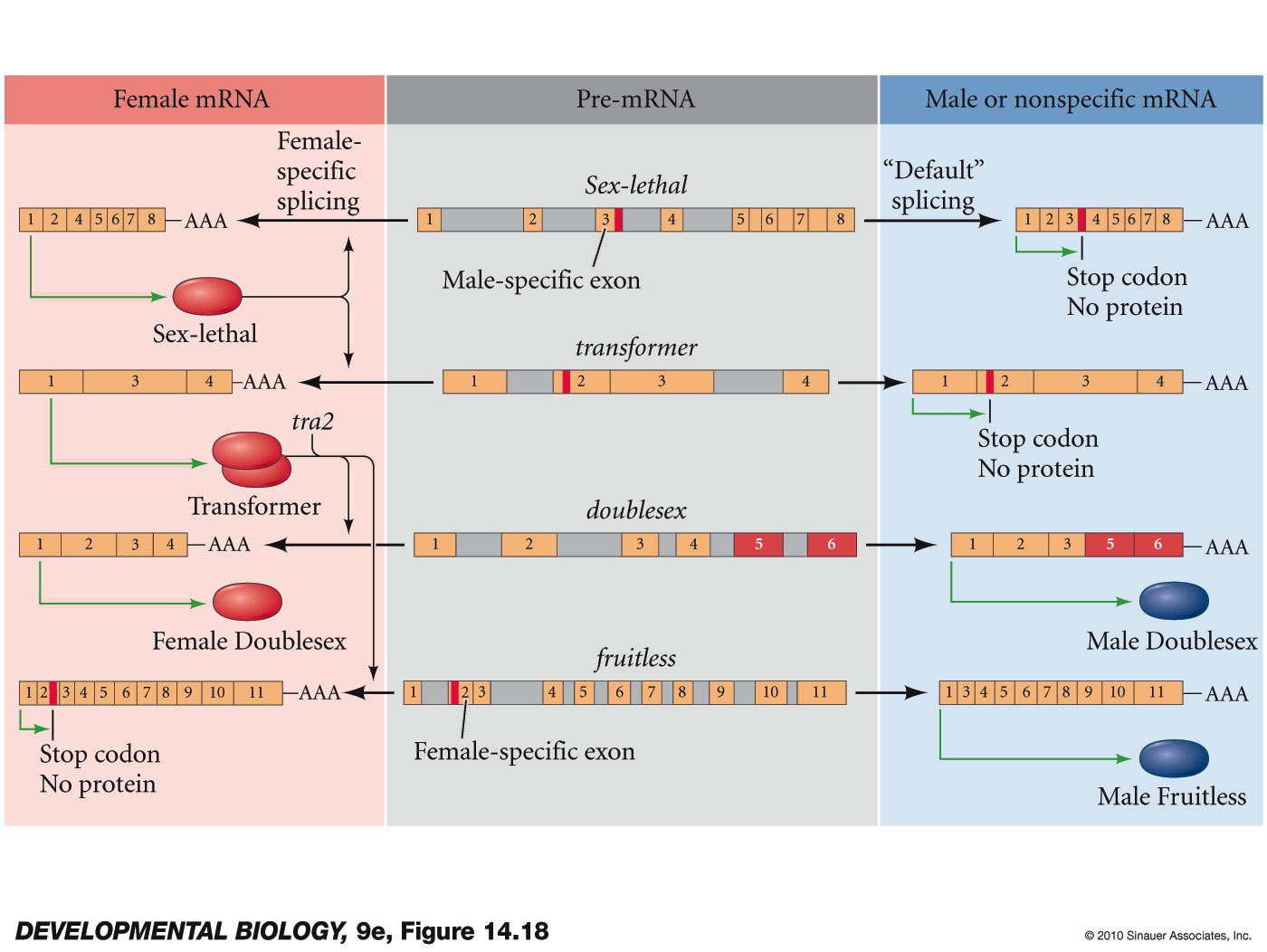 If no female Tra, then male fru
Male courtship behavior
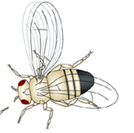 yolk
[Speaker Notes: This slide summarizes the alternative splicing cascade that leads to sex-specific development.

The pre-mRNAs (shown in the center of diagram) are identical in both male and female nuclei. In each case, the female-specific transcript is shown at the left, while the default transcript (whether male or nonspecific) is shown to the right. Exons are numbered, and the positions of termination codons are marked. Sex-lethal, transformer, and doublesex are all part of the genetic cascade of primary sex determination. The transcription pattern of fruitless determines the secondary characteristic of courtship behavior. (After Baker 1989; Baker et al. 2001.)

In females, Sxl protein binds to transformer (tra) pre-mRNA and splices it so that exon 2, which contains a stop codon, is eliminated. This produces the female version of the tra transcript that is then translated into the Tra protein.

Female-specific Tra (together with tra2) binds to the doublesex (dsx) pre-mRNA and causes alternative splicing that eliminates exons 5 and 6, but includes exon 4. This produces the female-specific form of the transcription factor Doublesex.  Female-specific dsx activates female-specific genes (eg. yolk protein genes) and inhibits male-specific transcription. 
Female-specific Tra also causes the female-specific splicing of the fruitless transcript that results in non-functional Fruitless protein. 

In males, functional Tra is not made. 
Male-specific Dsx is produced, which activates male-specific genes and represses female-specific genes. 
The fru transcript undergoes default splicing to produce the male-specific, functional Fruitless protein. This protein accumulates in the male brain and allows male courtship behavior.]